Unit 4  Space Exploration
Section Ⅴ Writing——如何写出对太空探索的看法
WWW.PPT818.COM
达
文
升
格
作
表
巧
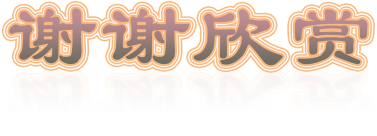 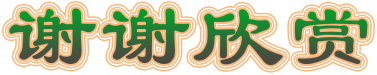 Thank you for watching !